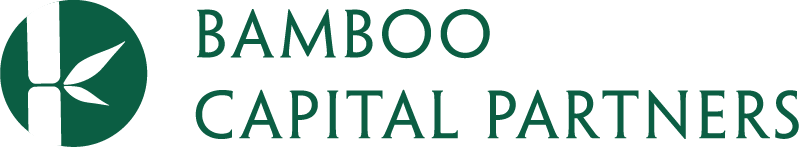 Public Facility Electrification
An Energy-as-a-Service Approach with
Commonwealth Parliamentarians Association
Ghana October 2023
PRIVATE AND CONFIDENTIAL | Copyright 2023 Crown Agents Limited (CAL) and Bamboo Capital Partners (BCP)
Crown Agents is a not-for-profit international development organisation with  a long history supporting governments to deliver programmes which positively impact the lives of millions of the poorest people.
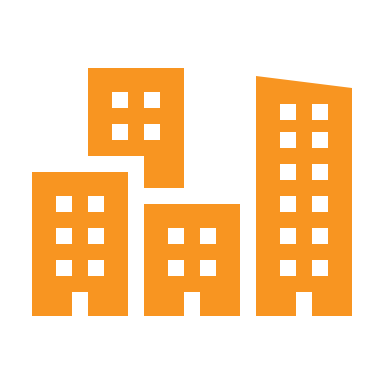 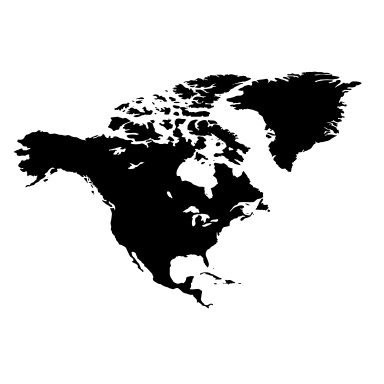 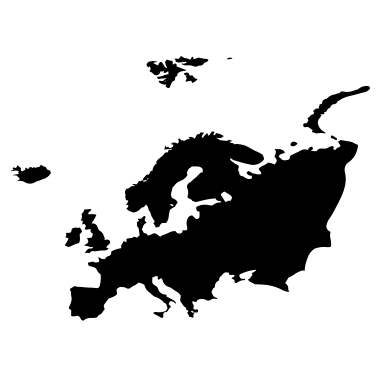 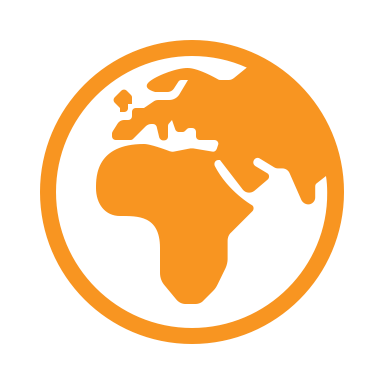 WORKING IN OVER 80 COUNTRIES
Supply Chain
Health, Humanitarian and Crisis response 
Governance systems strengthening
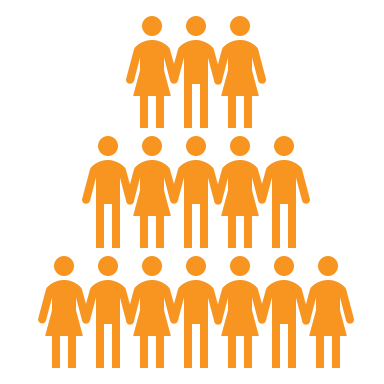 REACHING 120 MILLION PEOPLE IN 2022
DELIVERY OFFICES IN 19 COUNTRIES
PRIVATE AND CONFIDENTIAL | Copyright 2023 Crown Agents Limited (CAL) and Bamboo Capital Partners (BCP)
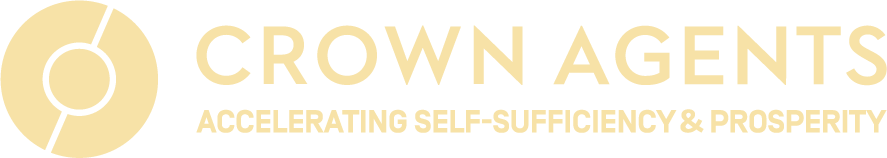 Why is electrification of public facilities progressing so slowly?
Why does this matter?
What can we do about it?
PRIVATE AND CONFIDENTIAL | Copyright 2023 Crown Agents Limited (CAL) and Bamboo Capital Partners (BCP)
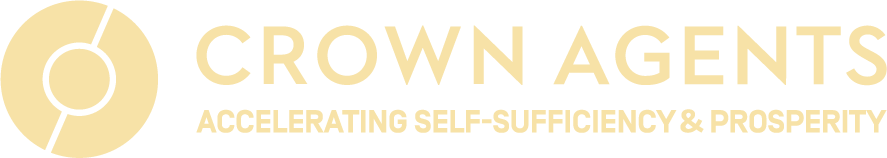 ELECTRIFICATION OF PUBLIC FACILITIES IS SLOW
A short-term focus on funding capital expenditure 
Limited involvement of local governments 
Government ability /willingness to pay for electricity
Technical assistance doesn’t involve local private sector companies
Fragmented approaches to electrification
Projects fail to take advantage of emerging modular solar power systems
PRIVATE AND CONFIDENTIAL | Copyright 2023 Crown Agents Limited (CAL) and Bamboo Capital Partners (BCP)
[Speaker Notes: Traditional donor-funded approaches to electrification of public facilities are failing to ensure reliable access to electricity because of:
A short-term focus on funding CAPEX only often means that effective structures and adequate funding for O&M are not put in place, resulting in system failure rates of 40-60%
Limited involvement by donors of local governments limits government ownership and control of facility electrification.
This means that issues around government ability and willingness to pay for electricity are not addressed and investors continue to avoid electrification of public facilities
Technical assistance is often carried out by foreign consultants without serious involvement of local private sector companies who need to be part the design of a sustainable electrification solution.
Lack of coordination between donors has meant a fragmented approach to public facility electrification where facilities receive multiple, disconnected solar power systems leading to duplication of effort and cost.  E.g. Zambia project providing enough power for just one laptop per health clinic
Many donor-funded projects fail to take advantage of emerging modular solar power systems which can reduce initial costs while allowing easier expansion of systems in the future.]
Why does it matter?
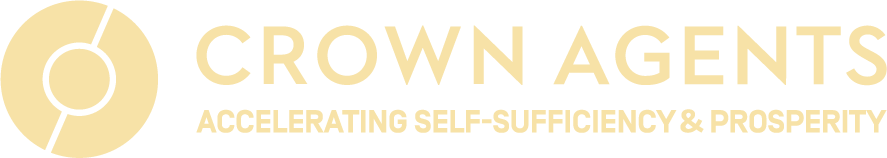 Climate mitigation
Effective public services rely on connectivity and data 
Education: connecting learners to information
Health facilities: stable oxygen, light,  cooling
Climate Resilience:  adaptation to climate events
Reduce CO2 emissions : climate mitigation
Energy access
Energy efficiency
Climate adaptation
PRIVATE AND CONFIDENTIAL | Copyright 2023 Crown Agents Limited (CAL) and Bamboo Capital Partners (BCP)
PRIVATE AND CONFIDENTAL | Copyright 2023 CAL and BCP
[Speaker Notes: Slow solar electrification matters because

It’s the lowest cost source of power
It cuts out the need for using fossil fuels – displacing dirty diesel – cutting down Co2 emissions
It makes public services more self-sufficient if they are off grid.   - less vulnerable to climate shocks
Asdf]
STEPS:  SUSTAINABLE ELECTRIFICATION OF PUBLIC SERVICES
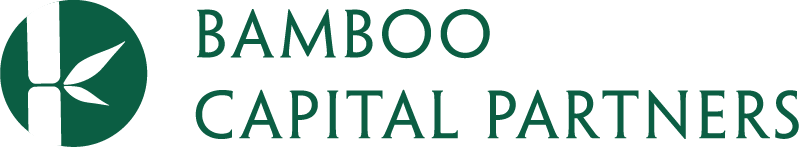 STEPS Fund
Donors
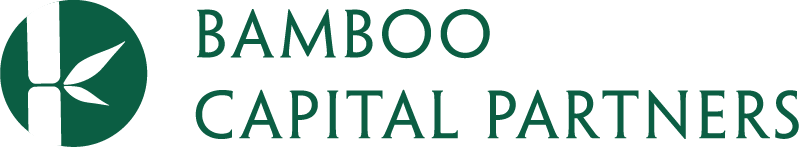 Long-term Debt Finance
Viability gap funding
Government
Energy Service Providers (ESPs)
Build, Operate and Maintain Solar Power on 10yr Energy-as-a-Service Contracts
Public Infrastructure Electricity Account (PIEA)
Public Facilities
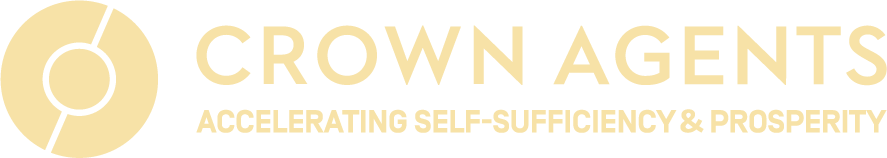 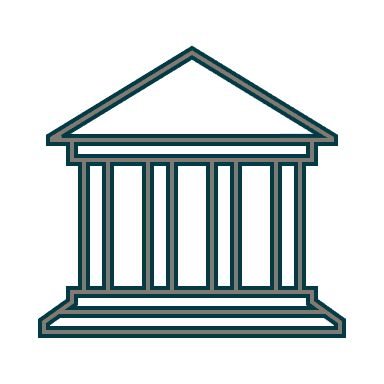 PIEA pays monthly service fees to ESPs
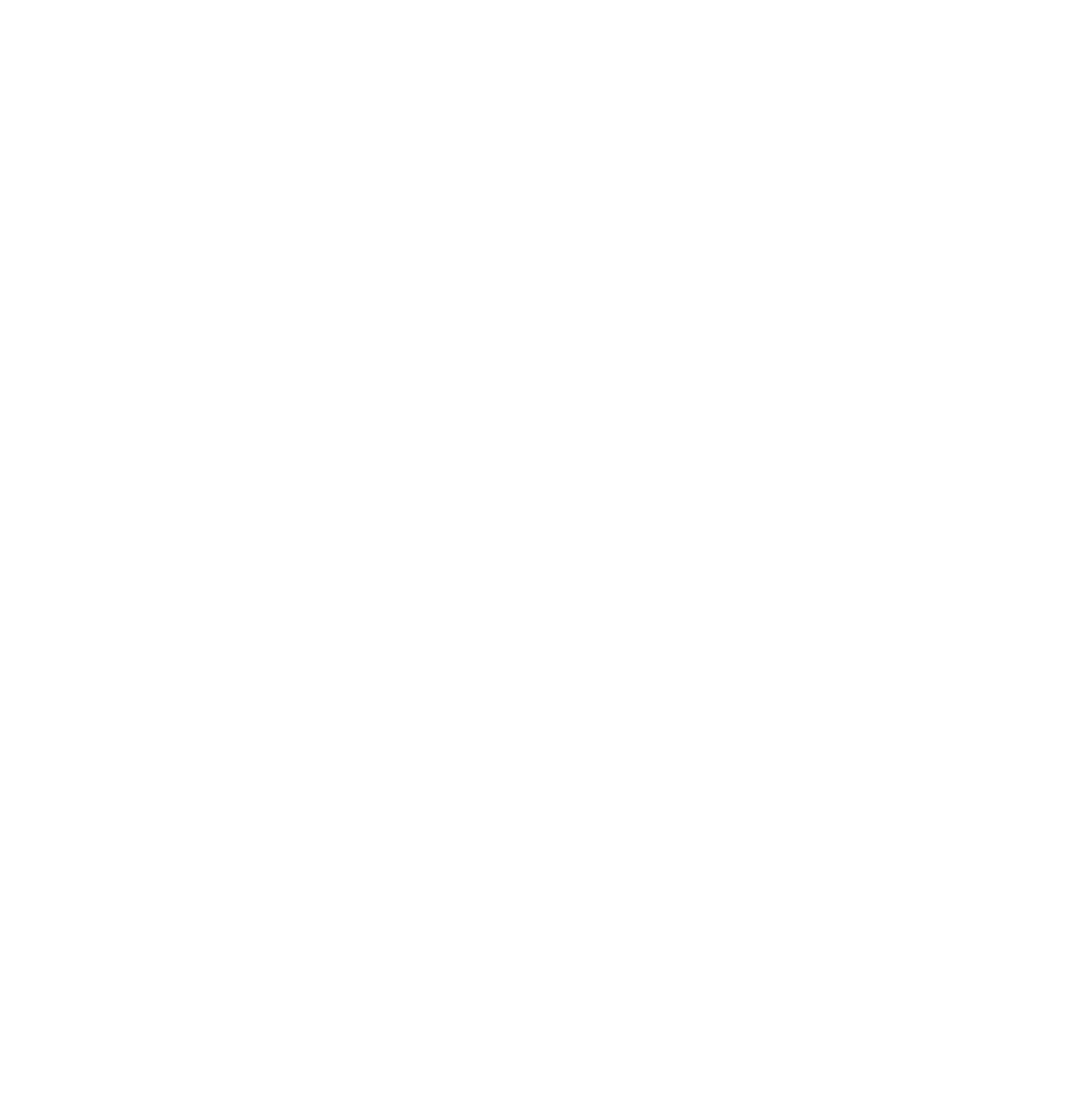 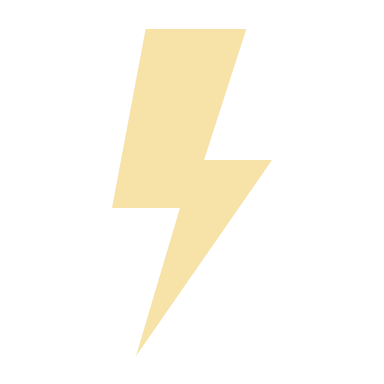 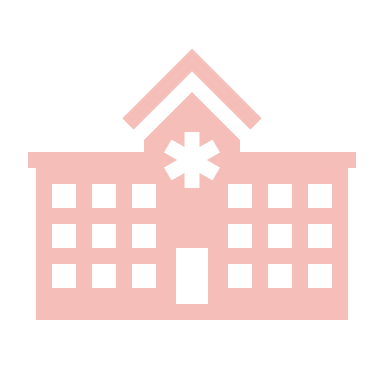 Budgetary Contribution
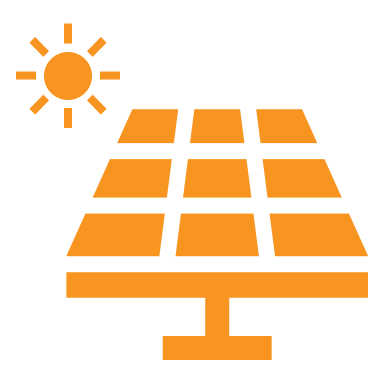 Independent monitoring of ESP performance
With technical guidance from:
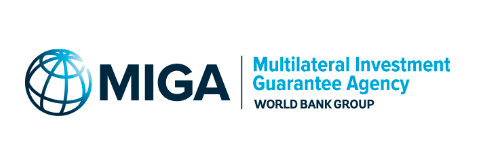 Citizen Monitoring
Kate Hargreaves
Director, Climate Energy and Sustainability
Kate.Hargreaves@crownagents.co.uk

Jordan Fast
Deputy Director Climate Energy and Sustainability
Jordan.Fast@crownagents.co.uk
PRIVATE AND CONFIDENTIAL | Copyright 2023 Crown Agents Limited (CAL) and Bamboo Capital Partners (BCP)
[Speaker Notes: Traditional donor-funded approaches to electrification of public facilities are failing to ensure reliable access to electricity because of:
A short-term focus on funding CAPEX only often means that effective structures and adequate funding for O&M are not put in place, resulting in system failure rates of 40-60%
Limited involvement by donors of local governments limits government ownership and control of facility electrification.
This means that issues around government ability and willingness to pay for electricity are not addressed and investors continue to avoid electrification of public facilities
Technical assistance is often carried out by foreign consultants without serious involvement of local private sector companies who need to be part the design of a sustainable electrification solution.
Lack of coordination between donors has meant a fragmented approach to public facility electrification where facilities receive multiple, disconnected solar power systems leading to duplication of effort and cost.  E.g. Zambia project providing enough power for just one laptop per health clinic
Many donor-funded projects fail to take advantage of emerging modular solar power systems which can reduce initial costs while allowing easier expansion of systems in the future.]